Special Education                          Discipline 2022-2023
May 2, 2023
Lindsey Heitman 
Heitman_l@cde.state.co.us
1
Special Education Discipline – Annual Training
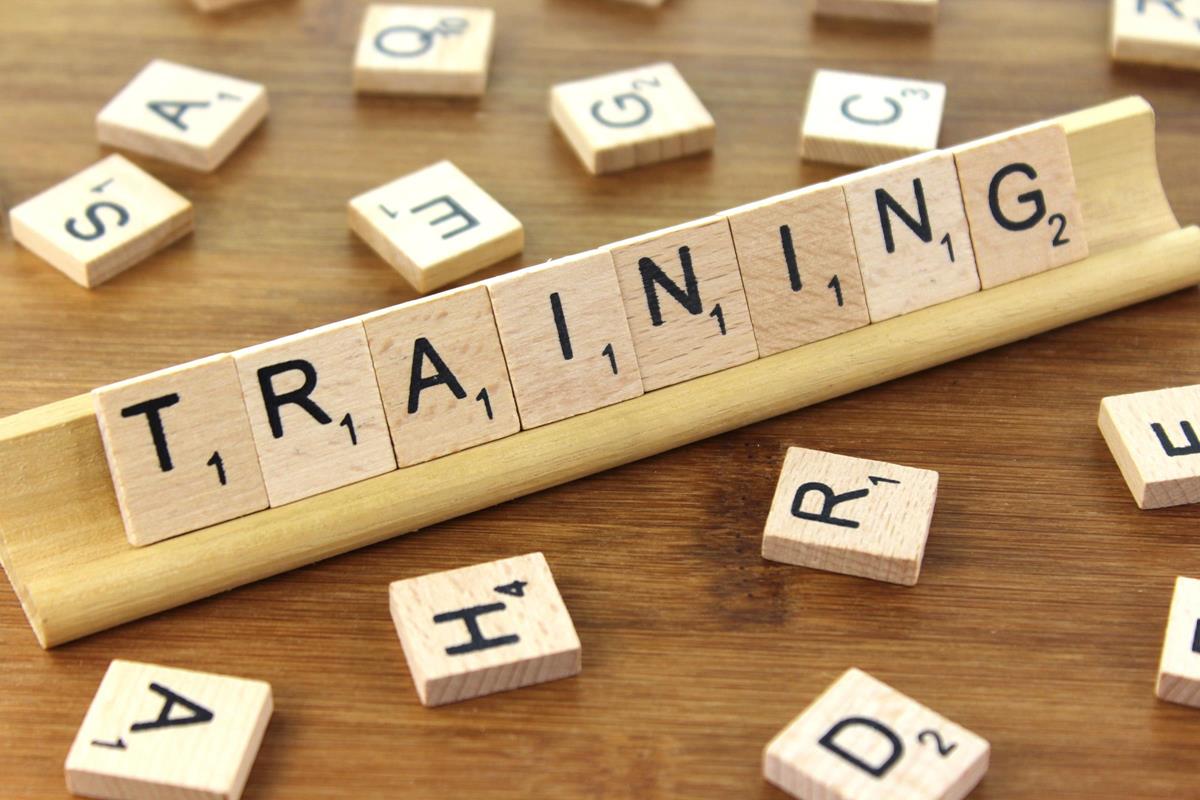 Welcome and thank you for joining the webinar!

 Tuesday May 2  10:00 – 11:00
Slides and recording posted on both webpages:
Special Ed Discipline Interchange
Special Ed Discipline Snapshot
Microsoft Teams meeting 
Click here to join the meeting 
Meeting ID: 282 852 572 455 Passcode: rEuC6H 
Download Teams | Join on the web
Or call in (audio only) 
+1 929-341-4269, 729365451#  
Phone Conference ID: 729 365 451#
Special Education Discipline - Lindsey Heitman - heitman_l@cde.state.co.us  (303) 866-5759
Agenda
Purpose/Collection Overview
Data Pipeline Access – IdM
Timeline
Sped Discipline Interchange
Data Collected 
Sped Discipline Snapshot
Data Pipeline Process
Exception Processing
Frequently Used Terms
4
Special Education Disciplinevs. School Discipline
There are two separate discipline collections in the Data Pipeline!
Collection Manager – Dawna Gudka
Periodic collection process

School level data 
3 possible files required with aggregate data
count of incidents 
count of students

Includes ALL students disciplined counted and reported

Districts submit data and finalize data within Pipeline
Special Education Discipline
School Discipline (SDA)
Collection Manager – Lindsey Heitman
Interchange/Snapshot process

Student level data 
1 file required -Special Ed Discipline Action file

Includes Special Education Students 
Student must have had an active IEP at the time of the Discipline Action Start Date

Districts submit the Sped Discipline Action file; AUs create and finalize the Sped Discipline Snapshot
Purpose
https://www.cde.state.co.us/cdesped/sped_data  
Find AU Special Education data at this link/State Performance Plan and Annual Performance Reports 
Indicator 4A. Percent of local educational agencies (LEA) that have a significant discrepancy, as defined by the State, in the rate of suspensions and expulsions of greater than 10 days in a school year for children with IEPs; and
Indicator 4B. Percent of LEAs that have: (a) a significant discrepancy, as defined by the State, by race or ethnicity, in the rate of suspensions and expulsions of greater than 10 days in a school year for children with IEPs; and (b) policies, procedures or practices that contribute to the significant discrepancy, as defined by the State, and do not comply with requirements relating to the development and implementation of IEPs, the use of positive behavioral interventions and supports, and procedural safeguards.
	(20 U.S.C. 1416(a)(3)(A); 1412(a)(22))
U.S. Department of Education federal requirements (next slide)
Research requests 
Monitoring 
Consultant analysis to support technical assistance needs in the state 
Special Education Fiscal Advisory Council (SEFAC)
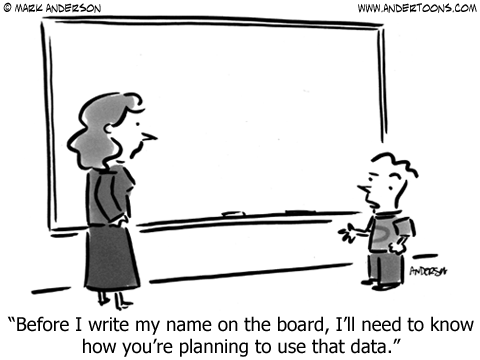 Content
Section 618(a)(I)(A)(vii) of IDEA requires that states report to the federal government the number of children with disabilities by race, ethnicity, and disability category who are removed to an interim alternative educational setting or are subject to long-term suspensions or expulsion. 

Students with disabilities who were subject to: 
1. DISCIPLINE - Suspensions 
In-School
Out-of-School 
2. DISCIPLINE - Expulsions 
With or without educational services
3.  REMOVAL - Unilateral Removals by School Personnel to an IAES for one of the following reasons 
Drugs
Weapons
Serious Bodily Injury
4. REMOVAL - Removal based on a Hearing Officer Determination based on the hearing officer’s determination that maintaining the child’s current placement is substantially likely to result in injury to the child or others.
IMPORTANT NOTE: student must have been an active Sped student at the time of the Discipline Action Start Date. If student exited Sped prior to that date, record/action does not need to be reported in this file.
Special Education Discipline:Identity Management: Data Pipeline Access
DISTRICT RESPONDENT ROLE
Data Pipeline responsibility breakdown:
AU RESPONDENT ROLE
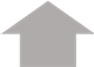 Process until all interchange and snapshot errors are resolved
Single district AU may have the same person responsible for both
*Assigned by Local Access Manager (LAM)
*Important: only 1 role per group/account!
*Same person/account may have both the DIS and SPI role
Who is Responsible for What?
Collaboration
9
DISCIPLINE
SPECIAL EDUCATION DISCIPLINE
AU Responsibility

District(s) Responsibility
Special Education Discipline Interchange
AU 64233: Colorado River BOCES

*Special Education Discipline Snapshot
District 1195: Discipline Action File
District 1180:  Discipline Action File
District 1220: Discipline Action File
*A snapshot is a point in time “picture” of your data extracted from the Interchange files
District 9175: Discipline Action File
Student Interchange
Special Education IEP Interchange
District 1180: SSA File
District 1195: SSA File
District 1195: Student File
AU 64233: Special Education Child File
AU 64233: Special Education Participation File
District 1220: Student File
District 1180: Student File
District 1220: SSA File
*An Interchange is the data holding place where your data files may be uploaded and validated throughout the school year
District 9175: Student File
District 9175: SSA File
2022-2023 Special Education Discipline Timeline
Download the full Timeline from here
11
Reporting Period
Special Education Discipline Reporting Period:

Report Disciplinary Actions occurring between July 1, 2022 and June 30, 2023
     on incidents that occurred between July 1, 2021 and June 30, 2023
Incidents may occur in the prior school year but an exception is necessary to resolve edit DA043



*There were no changes in 2022-2023!
Special Education Discipline Interchange (District-DIS Role)
Special Education Discipline Interchange Resources
Timeline, Discipline Action File Layout, Template, Business Rules, and other helpful resources:
http://www.cde.state.co.us/datapipeline/inter_sped-discipline
The file layout and definitions is where you will find all of the data fields collected, their definitions, and code options and definitions
Special Ed Discipline Interchange:Contains 1 File
Special Education Discipline Action File
Report suspensions, expulsions, and unilateral removals on students with an active IEP
Record Expectation:
Each record represents a single Discipline Action - suspension, expulsion, or unilateral removal
Record should be reported in the school year in which the discipline action took place
Student must have been on an active IEP at the time of the action

Each record must have a 10-digit Incident Identifier # 
May be duplicated in cases where a student has more than one action associated with the incident
May be duplicated in cases where more than one student is involved in the incident

Each record must have a *unique 10-digit Action Identifier # 
Action Identifier may not be duplicated *EXCEPT in the case of a Unilateral Removal with more than one removal reason (i.e. weapons and bodily injury)
ACTION TYPES
OR
*Incident involving drugs (01), weapons (03), or serious bodily injury (02) -requires a REMOVAL REASON
*IAES – Interim Alternative Educational Setting
Each record should contain a Discipline OR a Removal. Not both!
Disciplines – Suspensions & Expulsions
Suspensions and Expulsions:
In-School Suspension – child is temporarily removed from regular classroom for disciplinary purposes but remains under the direct supervision of school personnel. 
Out-of-School Suspension – child is temporarily removed from regular school for disciplinary purposes to another setting (e.g. home, behavior center).
Expulsion - An action taken by the LEA removing a child from his/her regular school for disciplinary purposes for the remainder of the school year or longer in accordance with local educational agency policy.
Removals
Removals-  temporary change in placement to an IAES (determined by IEP team)

Unilateral Removal By School Personnel – school personnel order the removal of child with disabilities from their current educational placement to IAES for not more than 45 school days for drugs, weapons, or serious bodily injury.
- extreme situation, school personnel made decision without parent consent for a change in placement for typically 45 days. 
Unilateral Removal Based on a Hearing Officer’s Determination – impartial hearing officer orders the removal of child with disabilities from current educational placement to IAES for not more than 45 school days.

Interim Alternative Educational Setting (IAES) – An appropriate setting determined by the child’s IEP team or hearing office in which the child is placed for no more than 45 school days. This setting enables the child to continue to receive educational services and participate in the general education curriculum (although in another setting) and to progress toward meeting the goals set out in the IEP.
Discipline Action Length Field
Discipline Action Length must be between a half day and 260 days. Number of days removed should not exceed the number of school days in a year.

 *should reflect the number of actual school days missed within the reporting period of 7/1 – 6/30
½ day =0005
1 days = 0010
10 days = 0100
60 days = 0600
260 days = 2600
19
How to Report Disciplines
Expulsion
Discipline field = 03 (expulsion) 
Discipline Start Date = Date the expulsion began (02252022)
Discipline Action Length = length in days of the expulsion or school days removed (0900) 90 days
Special Education Removal Type = zero-fill (only required on Removals)
Special Education Removal Reason= zero-fill (only required on Unilateral Removals by school personnel)
Received Services During Expulsion = 0 No or 1 Yes
Suspension 
Discipline field = 01 or 02 (in school or out of school suspension)
Discipline Start Date = date the suspension began
Discipline Action Length = length in days of the suspension (25 or less ideally)  (0020 = 2 days)
Special Education Removal Type= zero-fill (only required on Removals)
Special Education Removal Reason= zero-fill (only required on Unilateral Removals by School personnel)
Received Services During Expulsion = zero-fill (only required on Expulsions)
How to Report Removals
Unilateral Removal by School Personnel
Discipline field = 00  (always zero-filled)
Discipline Start Date = date the removal began 
Discipline Action Length = length in days removed to an IEAS (0450) 45 days
Special Education Removal Type = 01 (Unilateral Removal by School Personnel)
Special Education Removal Reason= 01, 02, or 03 (drugs, bodily injury, or weapons)
Received Services During Expulsion = 0 No or 1 Yes
Removal by a Hearing Officer  
Discipline field = 00  (always zero-filled)
Discipline Start Date = date the removal began 
Discipline Action Length = length in days removed to an IEAS (0200) 20 days
Special Education Removal Type = 02 (Removal by Hearing Officer)
Special Education Removal Reason= zero-fill (only required on Unilateral Removals by school personnel)
Received Services During Expulsion = 0 No or 1 Yes
Action Type: Expulsion   (Discipline)
Which students should NOT be reported in this file?
Exclude students who have been suspended for less than half a school day.  
Exclude parentally-placed private school students.
Exclude records who were moved from their current educational placement as a result of a decision by the IEP team to change a student’s placement.  
For example, if following a discipline offense, the IEP team meets and determines that the child’s current placement is not the least restrictive environment for that child, and therefore makes a permanent change in the child’s IEP placement, do not report that record in the file.
Who to Exclude
Special Education Discipline Snapshot (AU-SPI Role)
Snapshot Criteria
Criteria:
Pull all error-free records from the Sped Discipline Action File where the SPED_DISCIPLINE_ACTION_FLAG = 1.
 
Dependencies:
Student has been assigned a SASID and updated in the RITS system
Student has a record in the Special Ed Discipline Interchange: 
Special Education Discipline Action File  
Student has a record in the Student Interchange:
Student Demographic  (demographic data)  *file must be untagged
Student School Association (grade level, school code)  *file must be untagged
Student has a record in the Special Education IEP Interchange:
Participation File – Primary Disability, Dates of Entry/Exit to Special Education
Child File – demographics pulled in rare case that student is missing from Student Interchange
Special Education Discipline Snapshot Resources
http://www.cde.state.co.us/datapipeline/snap_sped-discipline
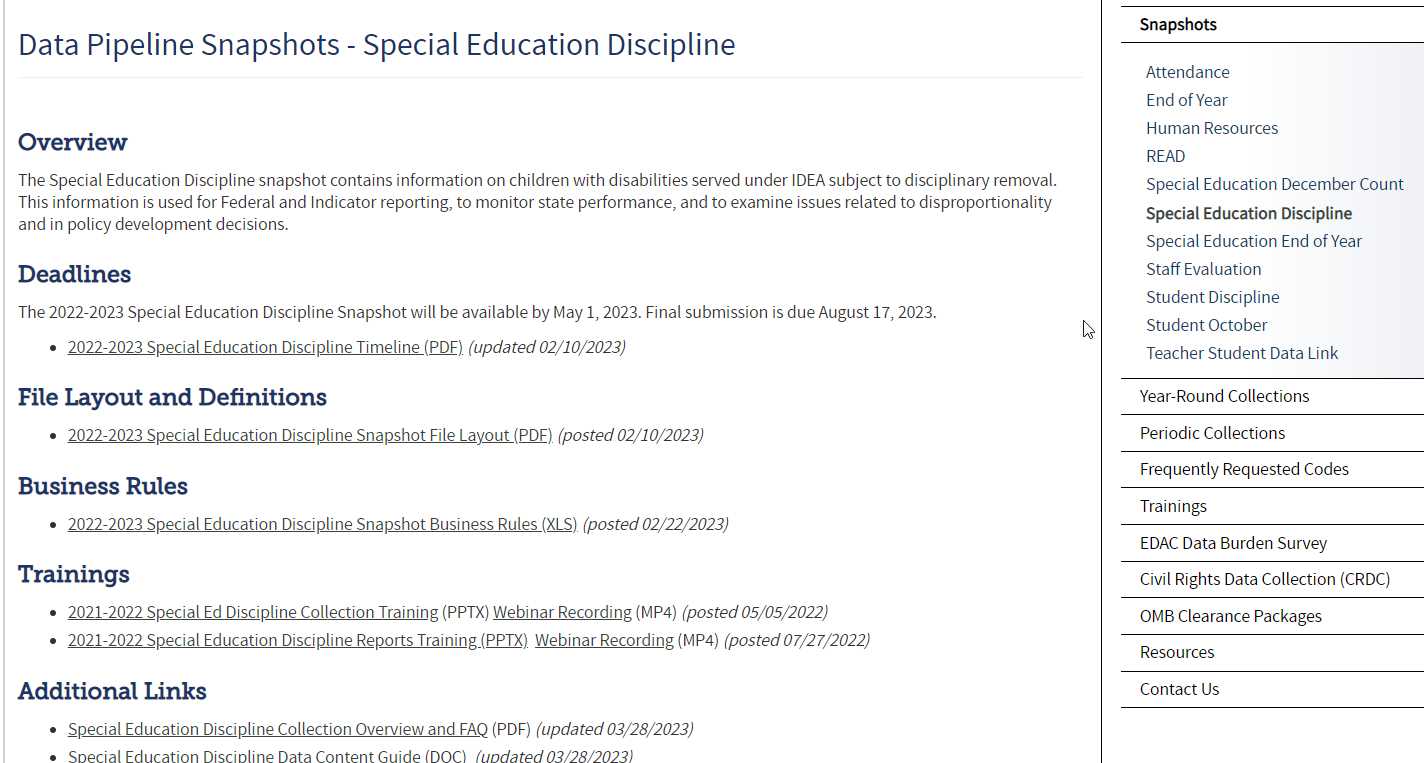 Snapshot Error Codes
The edits placed at the snapshot level contain data extracted from multiple interchanges and generally mean the data is missing from or incorrect in that interchange.  

Examples: 
SD017 – grade level comes from Student School Association file IF School Code matches between Discipline Action file and SSA file AND school entry/exit dates align.  
SD018 – Primary Disability is pulled from Participation File. Record may be missing from Participation file.
Discipline Incident and School Enrollment Date Comparison Report
Troubleshooting Snapshot Error SD017 –  Misalignment with the School Codes, Entry Dates, and Incident Date
*This cognos report can help you determine what the issue is. Report will only contain data if you have error SD017. You will not see your district code listed an option if you don’t have error SD017 at the snapshot level.
School code must match between Student School Association file and the Discipline Action file
Incident Date must fall between the School Association file School Entry and Exit dates  
The school code reported should be the school where the action took place
SPED Incident and School Enrollment Date Comparison Report – snapshot folder report
29
Sped or Discipline Incident and School Enrollment Date Comparison Report
Report provides inconsistent school code and dates between the Discipline Action File and Student School Association File. The incident date, school codes, and school entry and exit date from the SSA file must align or SD017 will trigger.   
This cognos report may be used to help resolve edit SD017.  

1. Problem with record below:
School Codes don’t match 
2. Problem with record below:
Incident Date is not between the Entry and Exit date of the Student at the school 
Data Pipeline Process
Accessing the Data Pipeline
Bookmark this link: https://www.cde.state.co.us/idm  
From link click Data Pipeline to get to this screen. 
Next click the blue login button.
*your single sign-on login may be used for all CDE applications listed here that you have access to
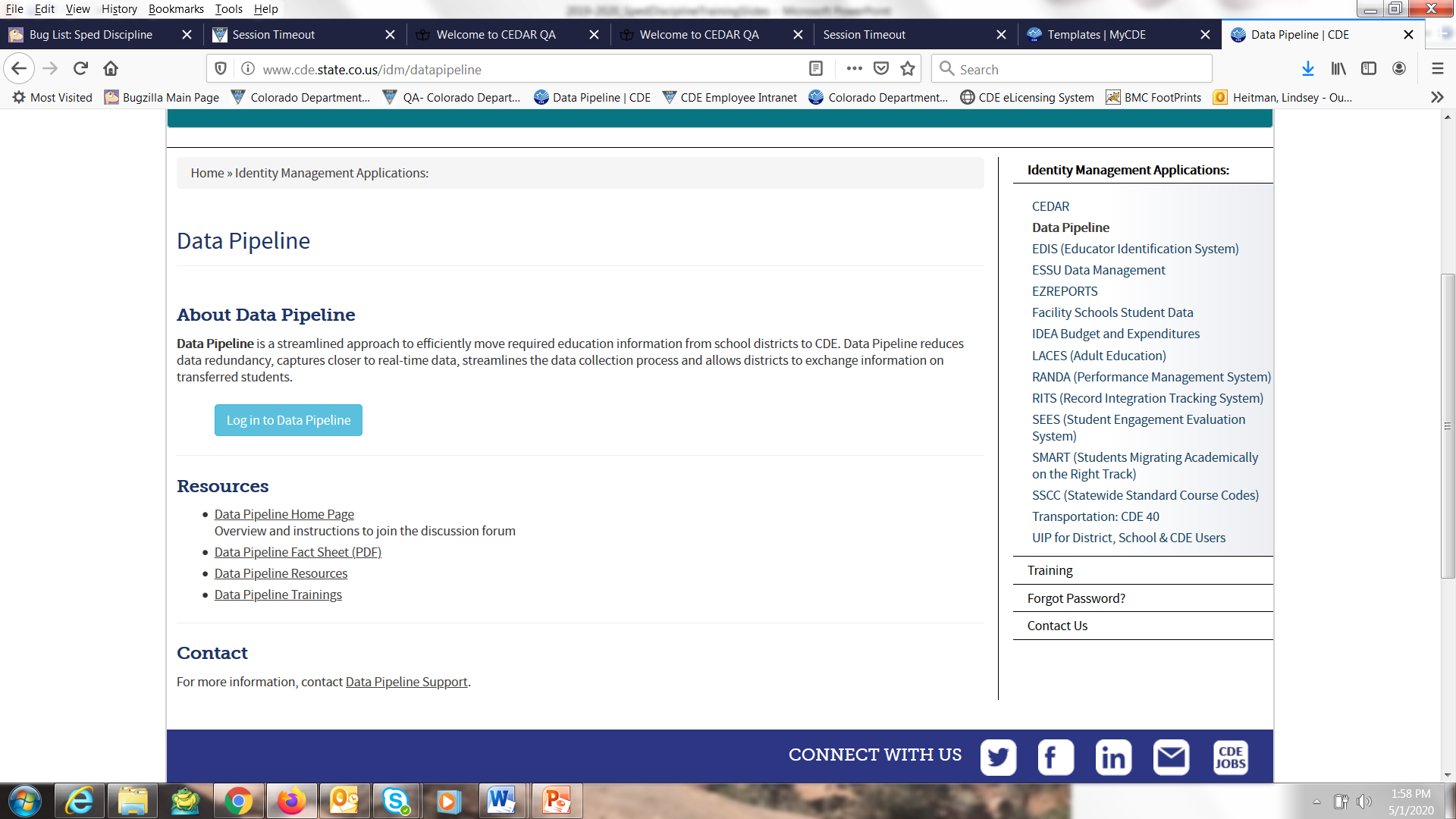 Single Sign On
Username is the email address associated with your IdM account
Password specified by you
1st Step: Format Checker *optional
Once your file is created, you have the option to run it through the Format Checker to check the file format  
The system only checks the first row of data within your file
Only data fields that have too many bytes will error (those with too few will not)  
All fields PASS = Ready to upload
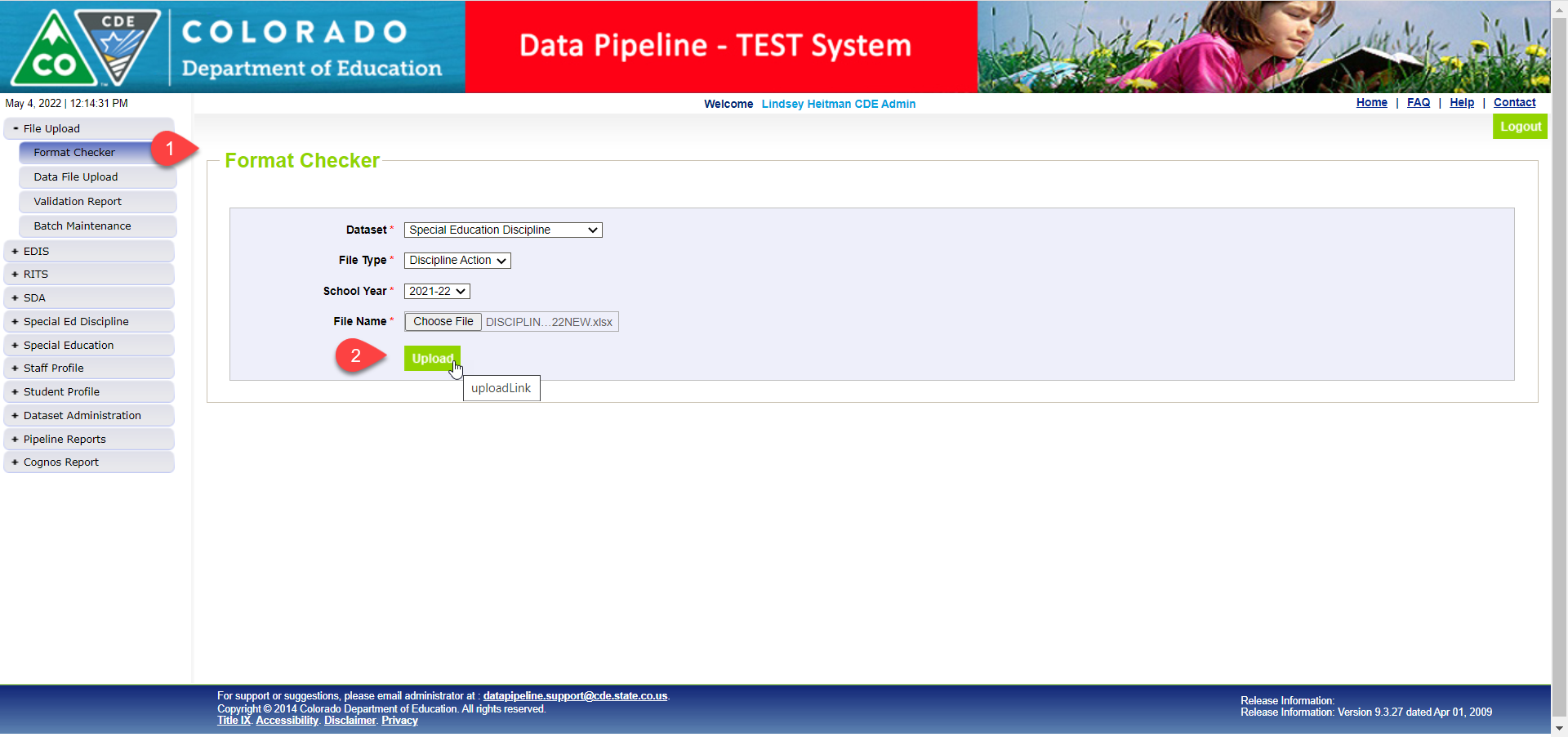 Choose appropriate dataset/file type/SY
2022-23
Format Checker Results
Pass Result – Proceed to Step 2: Data File Upload
Fail Result – compare field bytes to file layout expected # of bytes
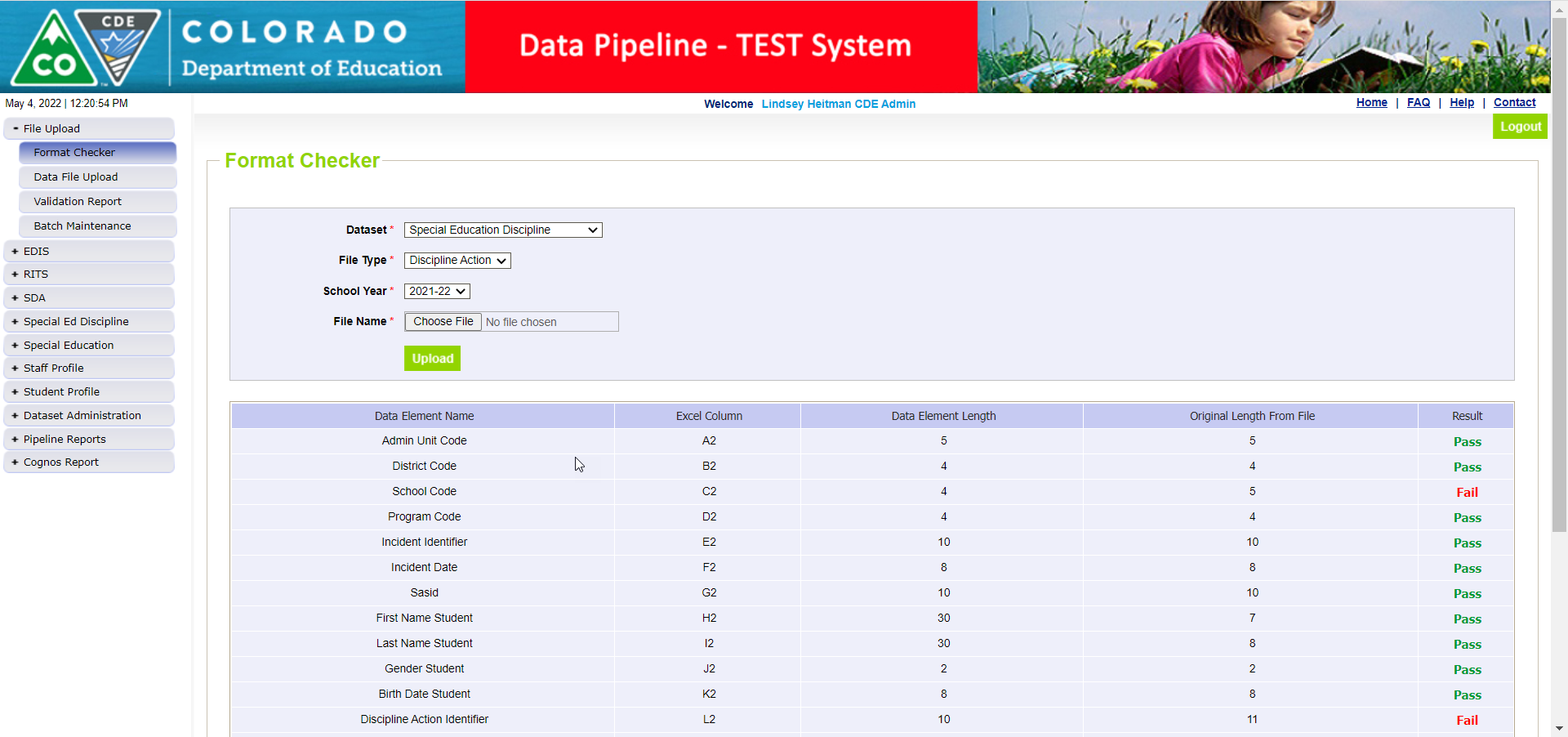 School Code is 4 bytes. File shows 5 bytes.
2022-23
Special Education Discipline: How to Upload Sped Discipline Action File
1. Click on File Upload/Data File Upload
2. Select Dataset, File Type, School Year, and Organization/LEA 
3. Click on Choose File to locate file
4. Select Replace
5. Click Submit    message in green will display across the top indicating file submission has been attempted and a Batch ID will be created
6. Check Batch Maintenance Screen to verify file processed  
*Email confirmation will be sent once complete
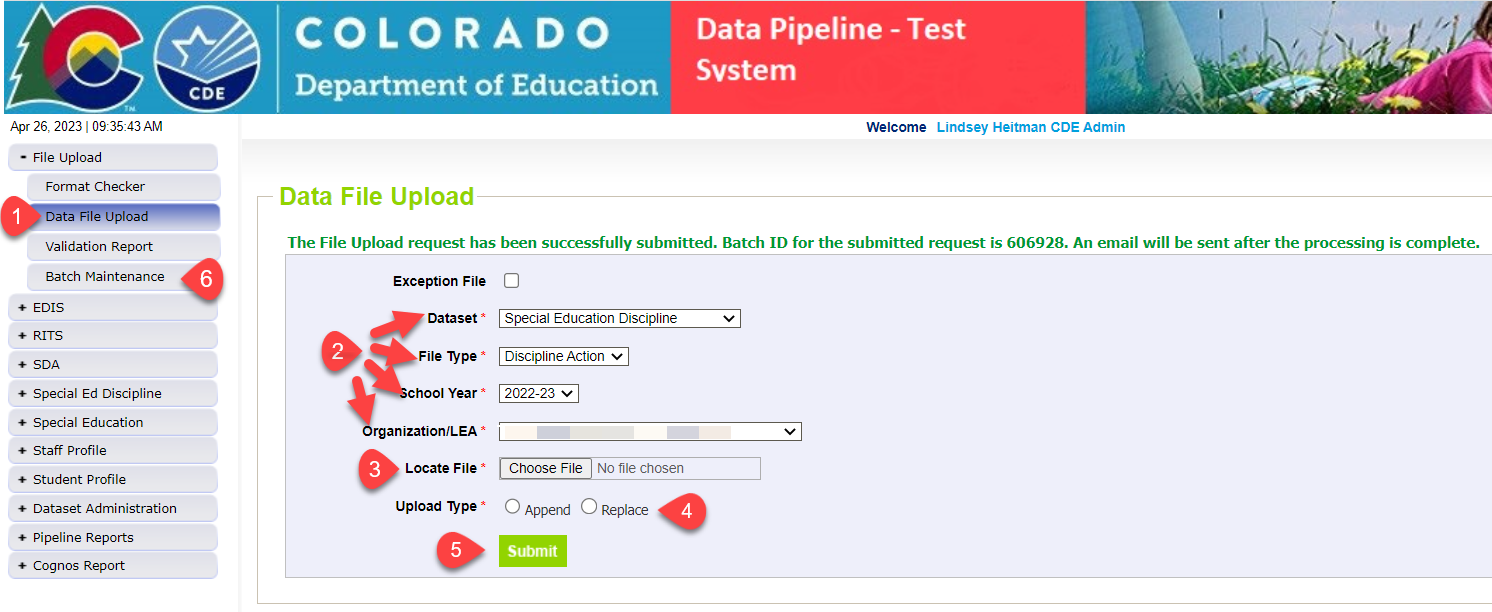 Step 3: Check Batch Maintenance Screen
Check Batch Maintenance to ensure files have processed successfully. 
Processed Indicator will say “YES”.   If blank or “No”, file did not upload 
Check Record Count, Error Count, and make sure submitted date and time look accurate. 
Option to download or delete last uploaded file from this screen. Check the ‘select’ box and click ‘Download’ or ‘Delete’
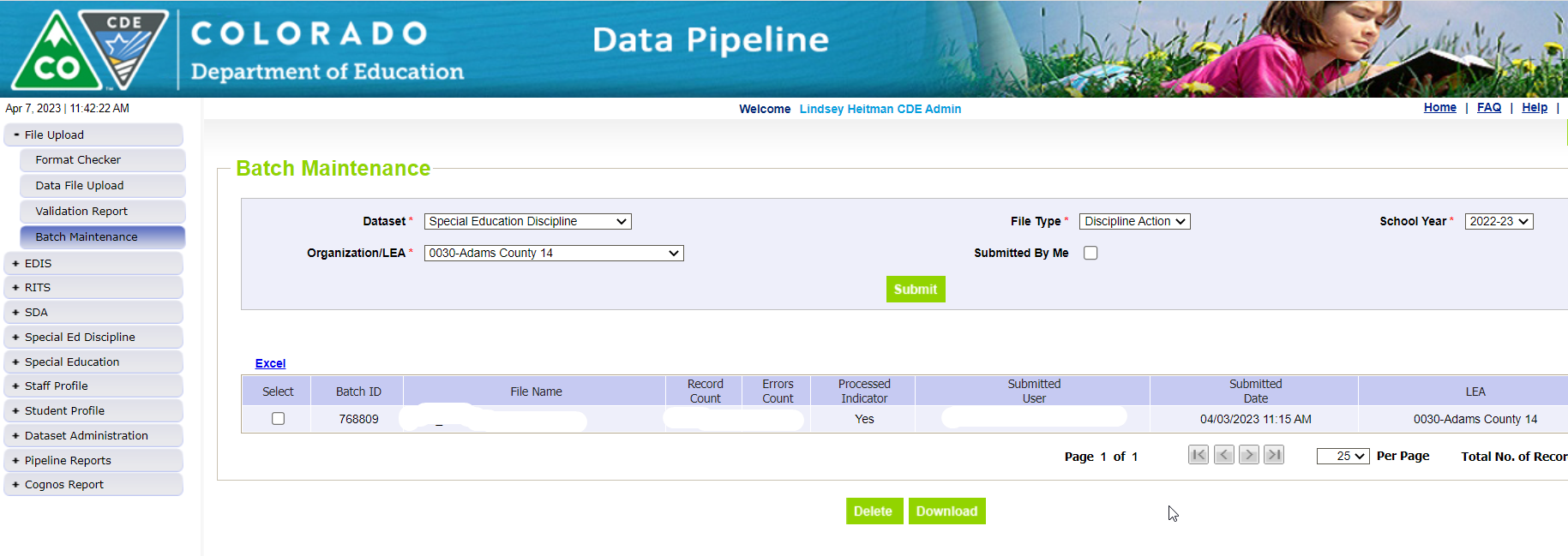 AFTER EVERY FILE UPLOAD - Verify Record Count, Error Count, Processed Indicator = Yes, Submitted Date!
Special Education Discipline: No Discipline Actions
How to report your district has no discipline actions:
Under the Special Ed Discipline Tab choose No Discipline Actions
Select the School Year, Click Submit
Mark Yes under No Discipline Actions and click Save
Be sure you see the “Successful Save” message at the top
2022-23
*No need to upload a Discipline Action file
Helpful Status Screen
AUs (SPI role) can see file status of all member districts under Special Ed Discipline/Status Dashboard by filtering on File Type: Discipline Action 
Screen also shows the date a district (DIS role) marks “No Discipline Actions”
Another option – District Activity Report found under Cognos Reports/Special Education Discipline
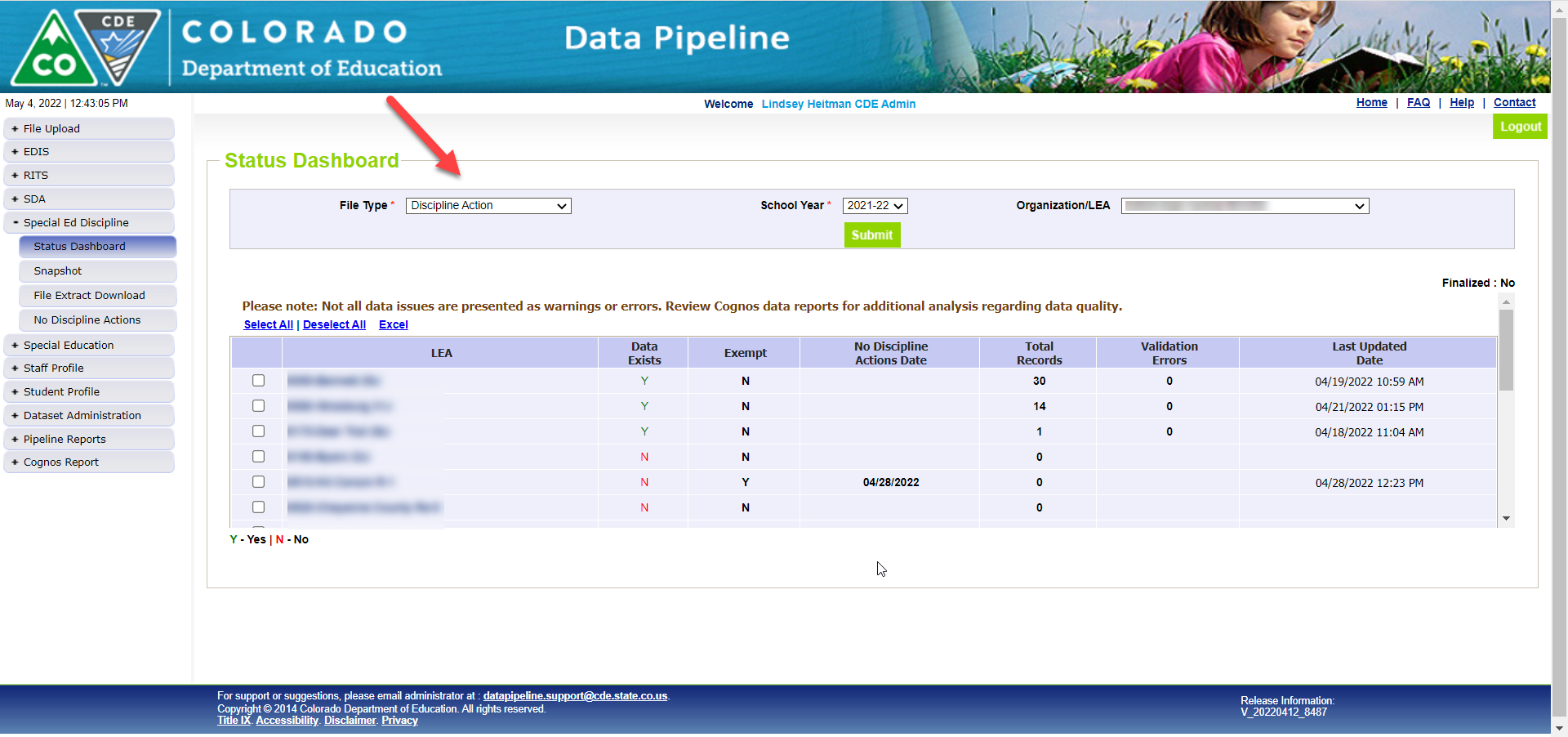 Creating a Snapshot (AU/SPI role)
Click Special Education Discipline tab
Click Snapshot
File Type Special Education Discipline
Click Search button
Click Create Snapshot
Expected Message: Snapshot creation triggered and processing. A notification email will be sent upon completion.
Confirmation email sent once snapshot has completed
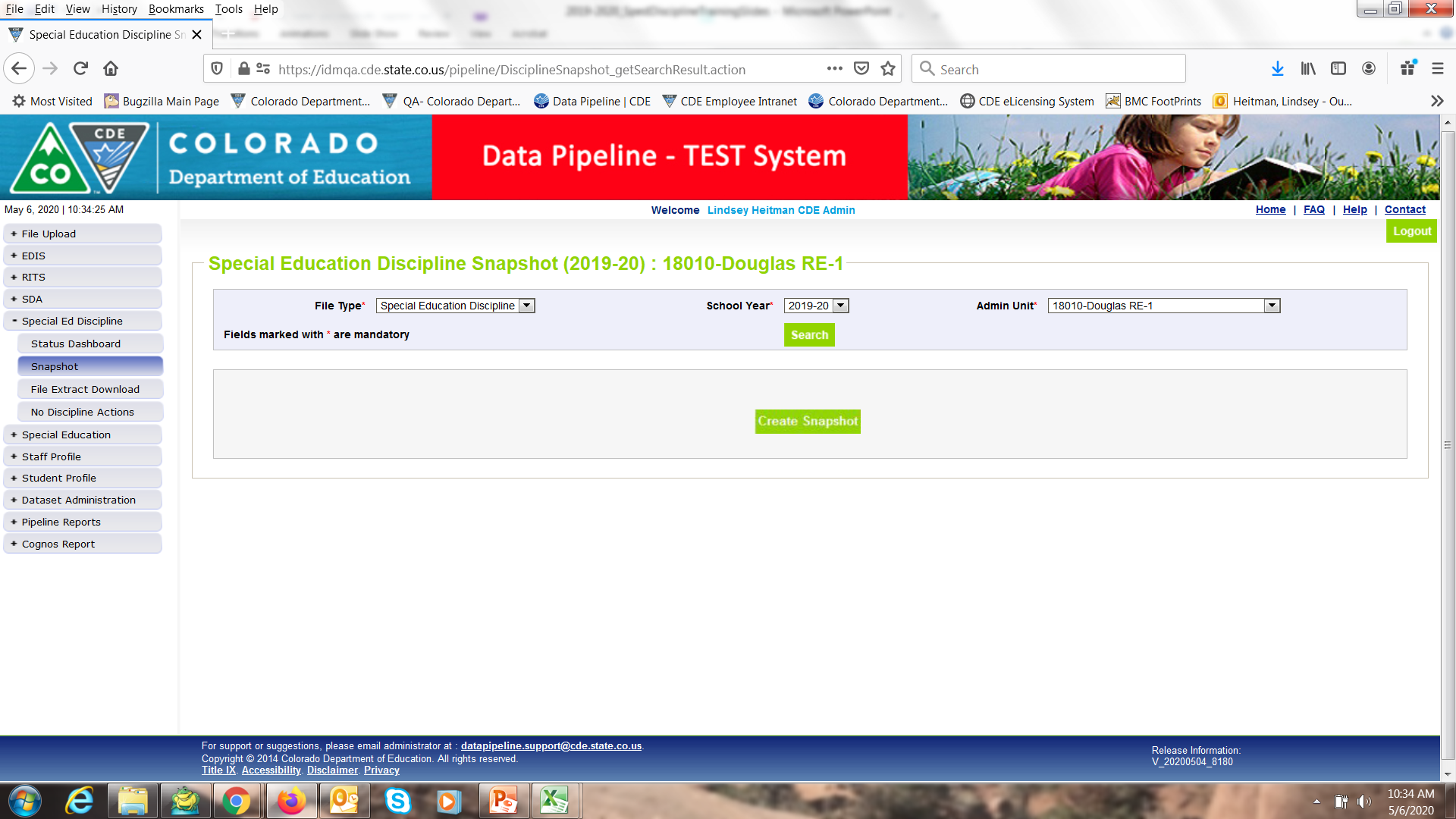 2022-23
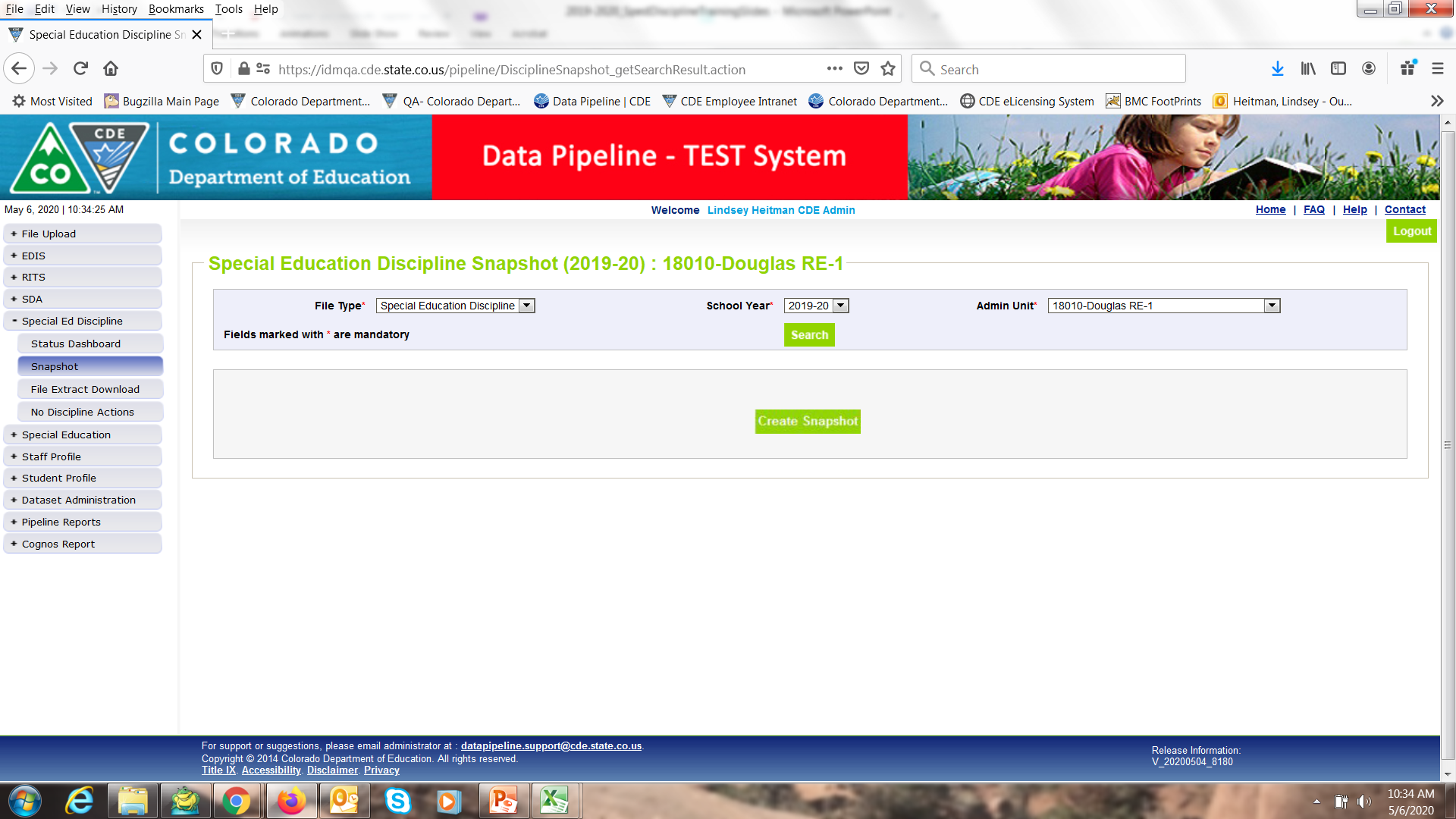 Reviewing Errors Under Pipeline Reports
Click Pipeline Reports and then Error Report
Select Dataset, File Type, School Year, Org/LEA, and Error Type 
Click Search
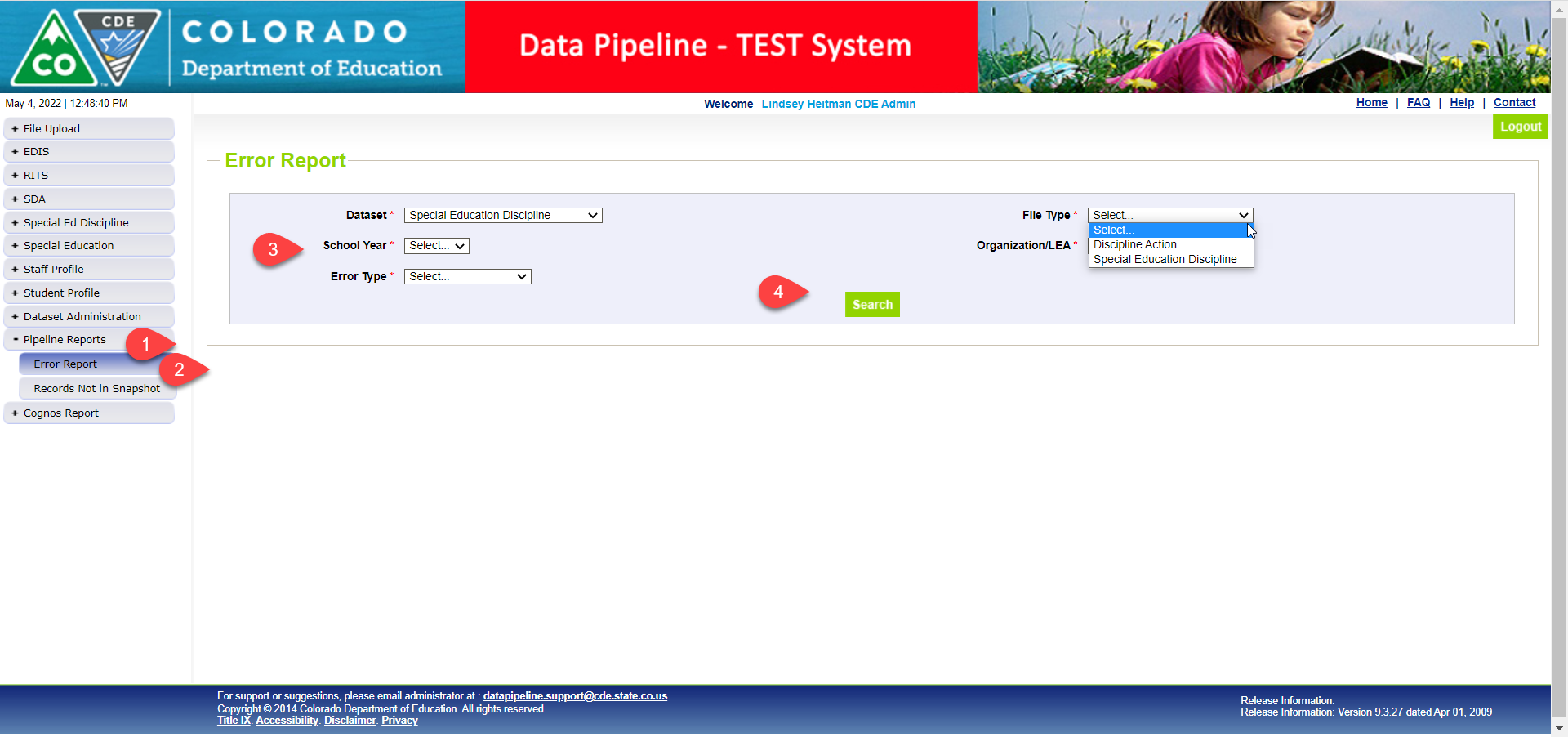 *For Interchange errors (DIS role), select Discipline Action 
*For Snapshot errors (SPI role), select Special Education Discipline
Reviewing Errors Under Pipeline Reports
To see errors, either click Select All or click the box of specific error codes to view and then click View Details for the details. 
From there, click Excel if you’d like to export them to Excel
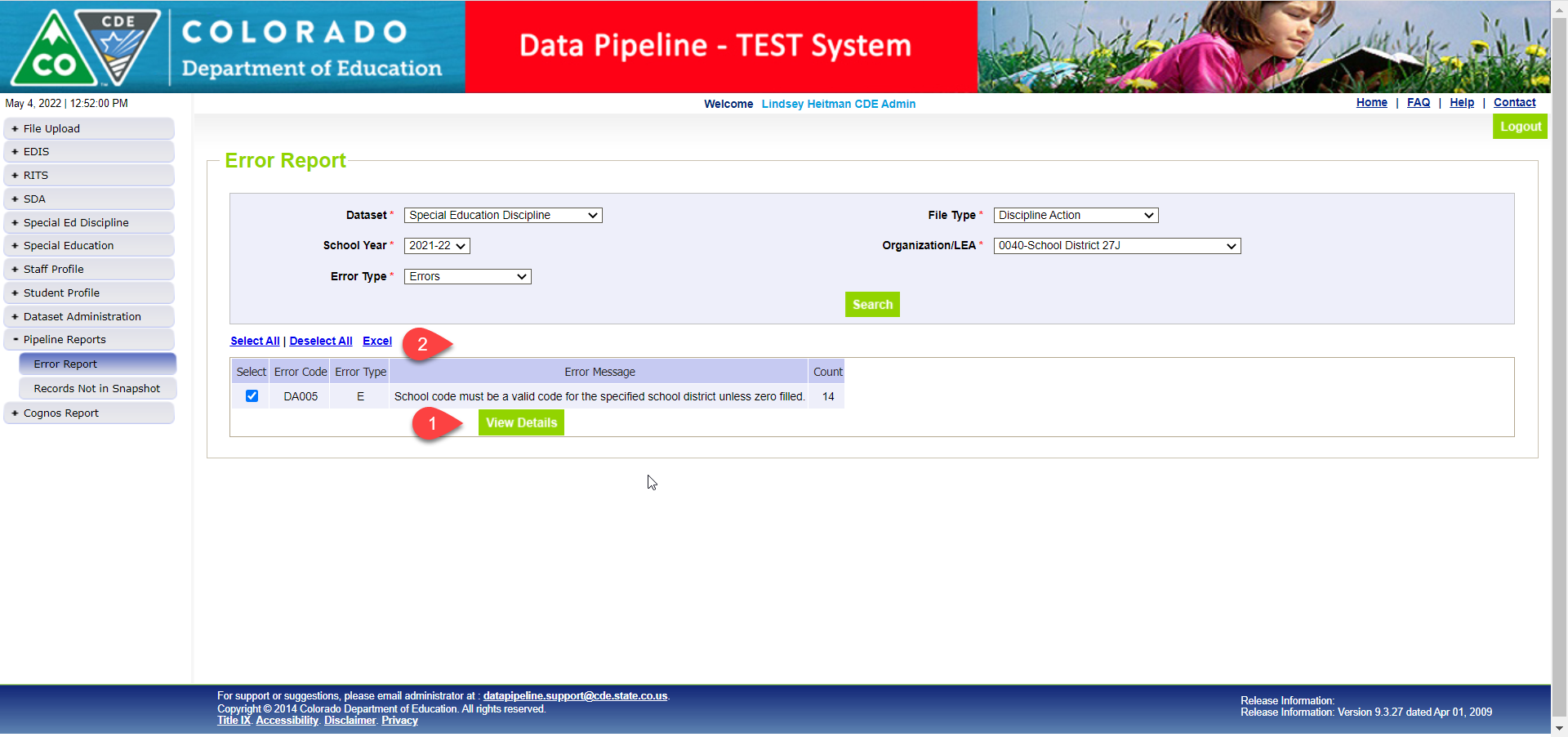 2022-23
42
Reviewing Errors Under Cognos Reports
Click Cognos button at the bottom of the Screen
Another window will open
Click Special Ed Discipline Interchange (DIS) OR Special Education Discipline (SPI) and double click on the error report to open it
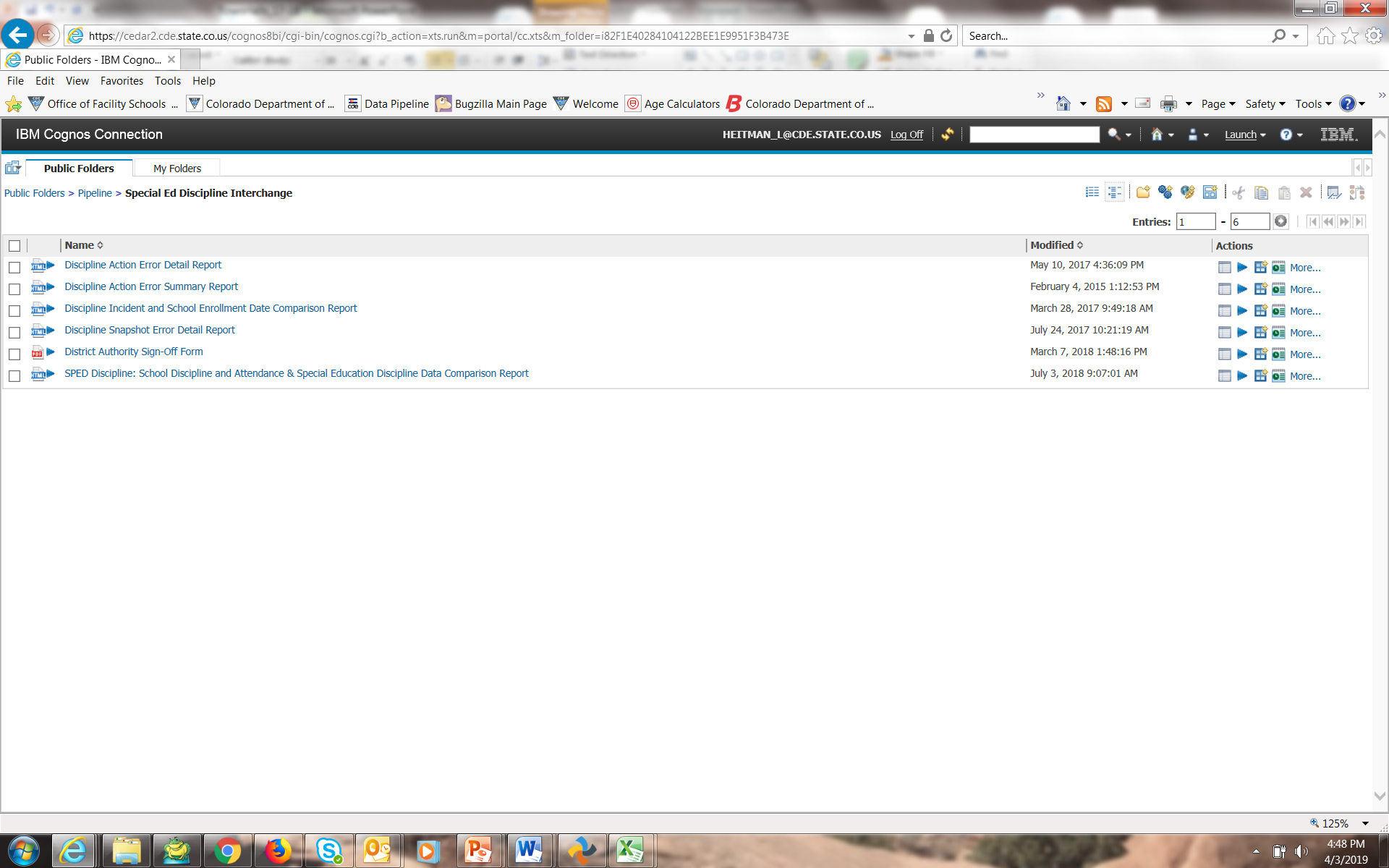 Interchange Reports
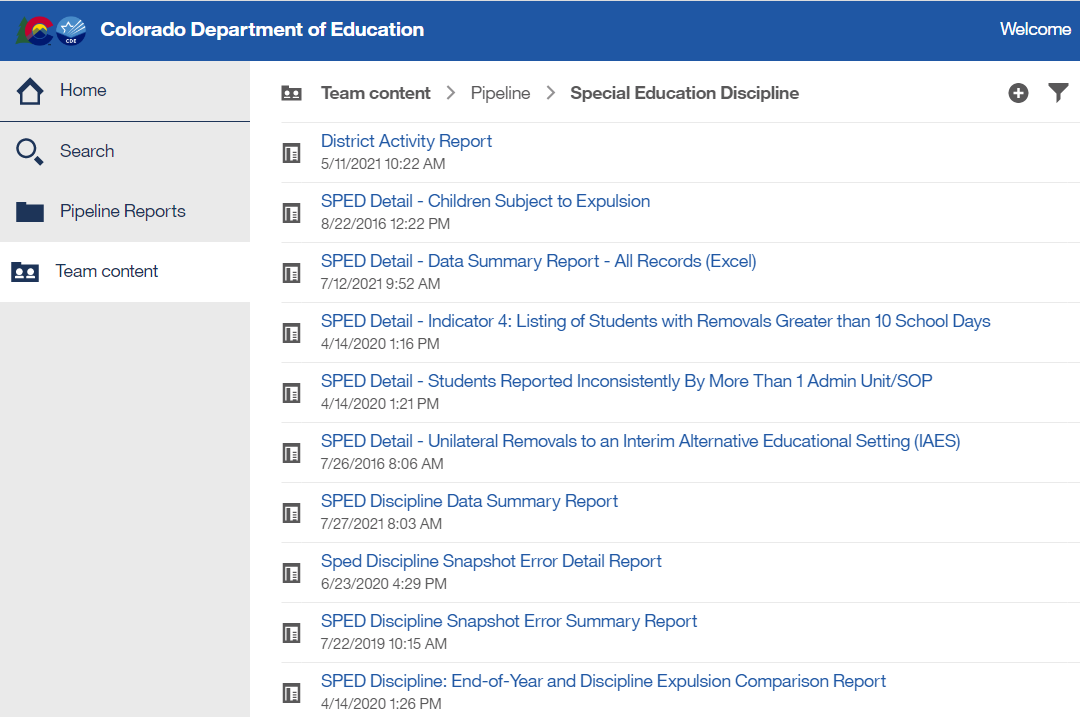 Snapshot Reports
Reviewing Error Reports in COGNOS
To export error report to Excel click the “Play” button in the upper left of the screen and then double click “Run Excel” or “Run Excel Data”.
2022-23
From this screen you can choose to view only Errors, only Warnings, or Errors & Warnings. Select All at once or highlight specific codes. Click Finish.
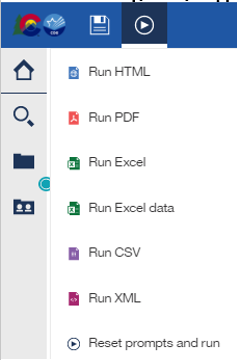 Includes all errors
Allows for sorting
Special Education Discipline – Snapshot Validation Reports (SPI role-AUs)
Reminder:
Select Special Education Discipline to see the Sped Discipline Snapshot errors and other reports
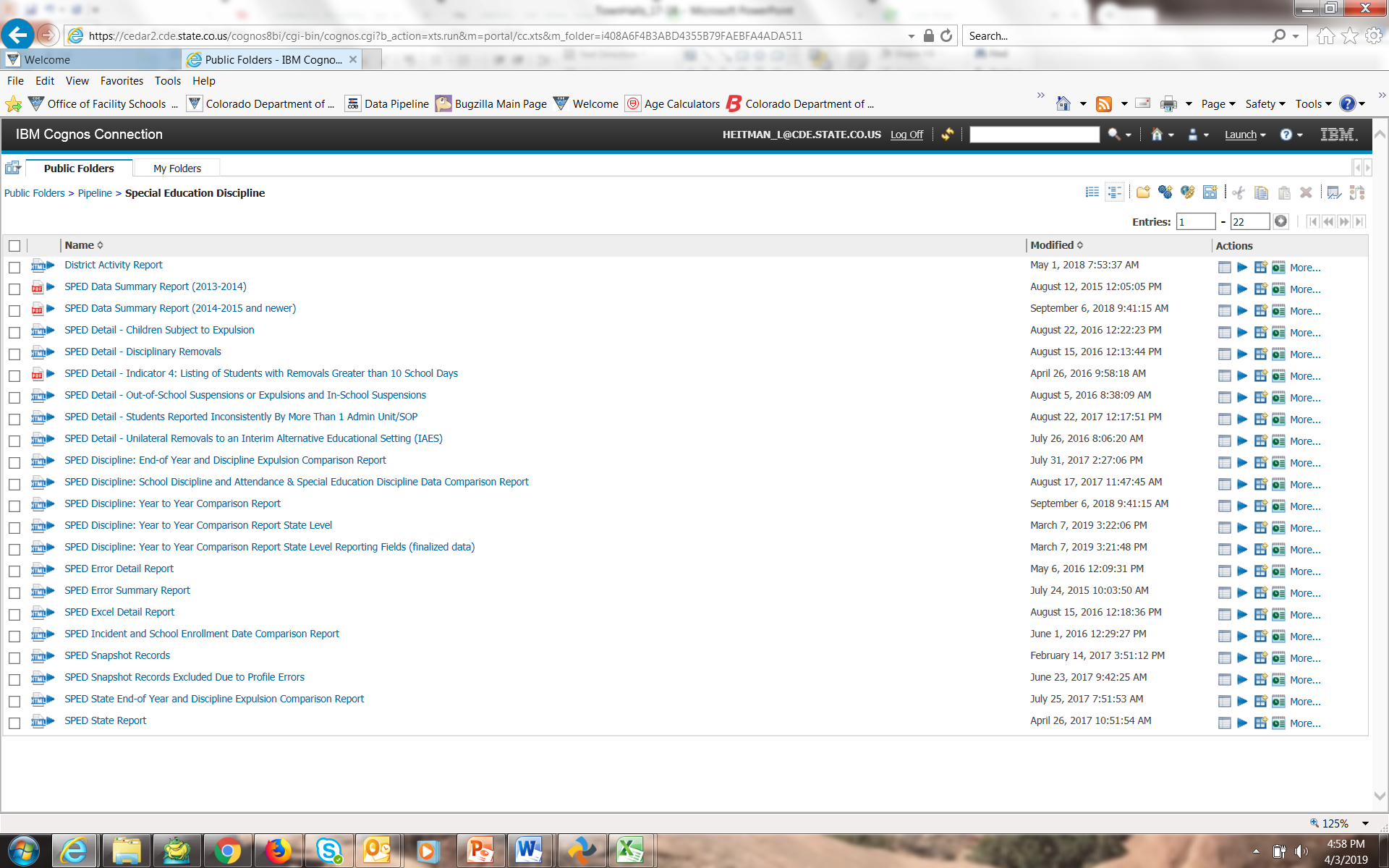 This is the report that shows all records in your snapshot
District Report (DIS): For Viewing Snapshot Level Errors
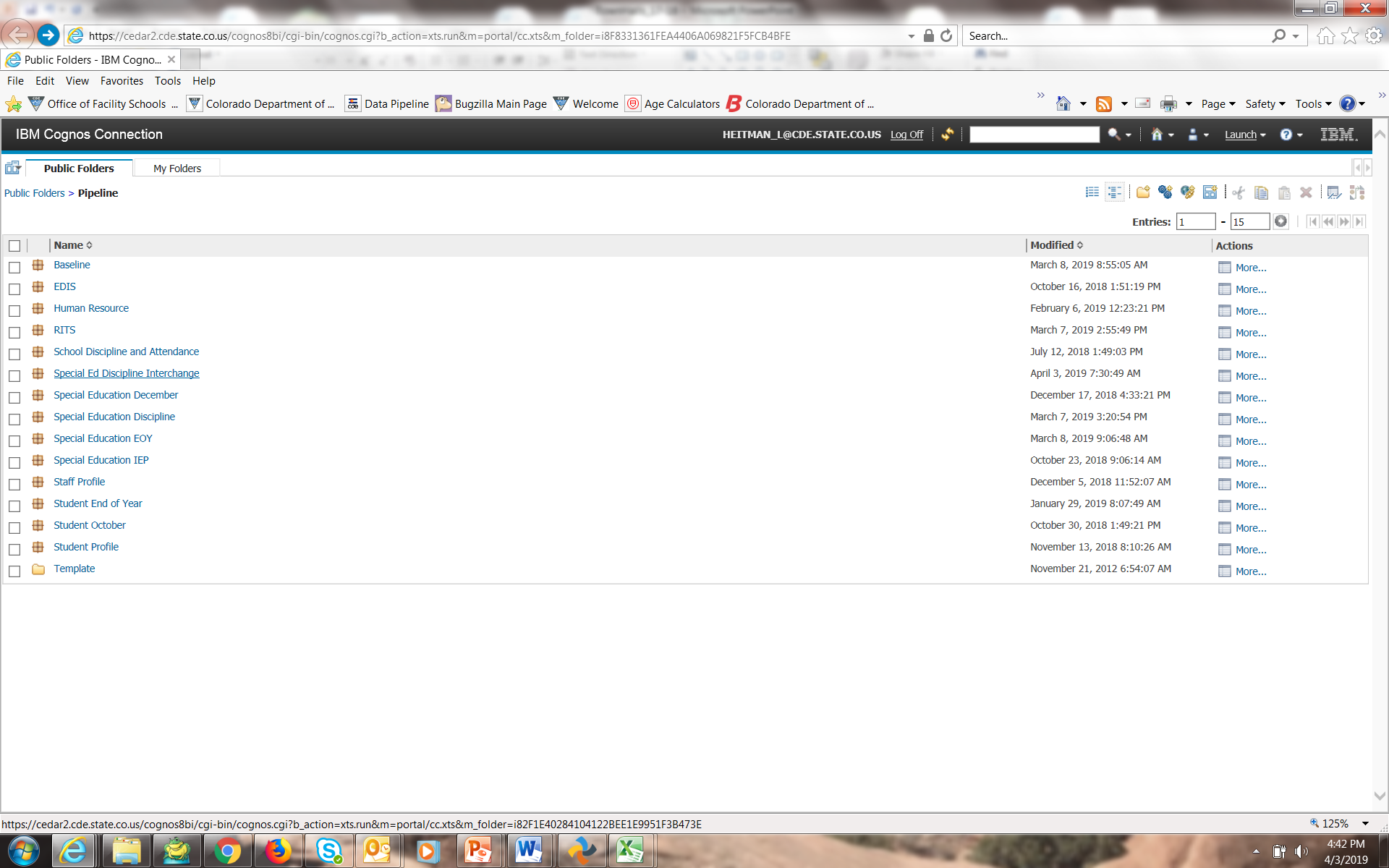 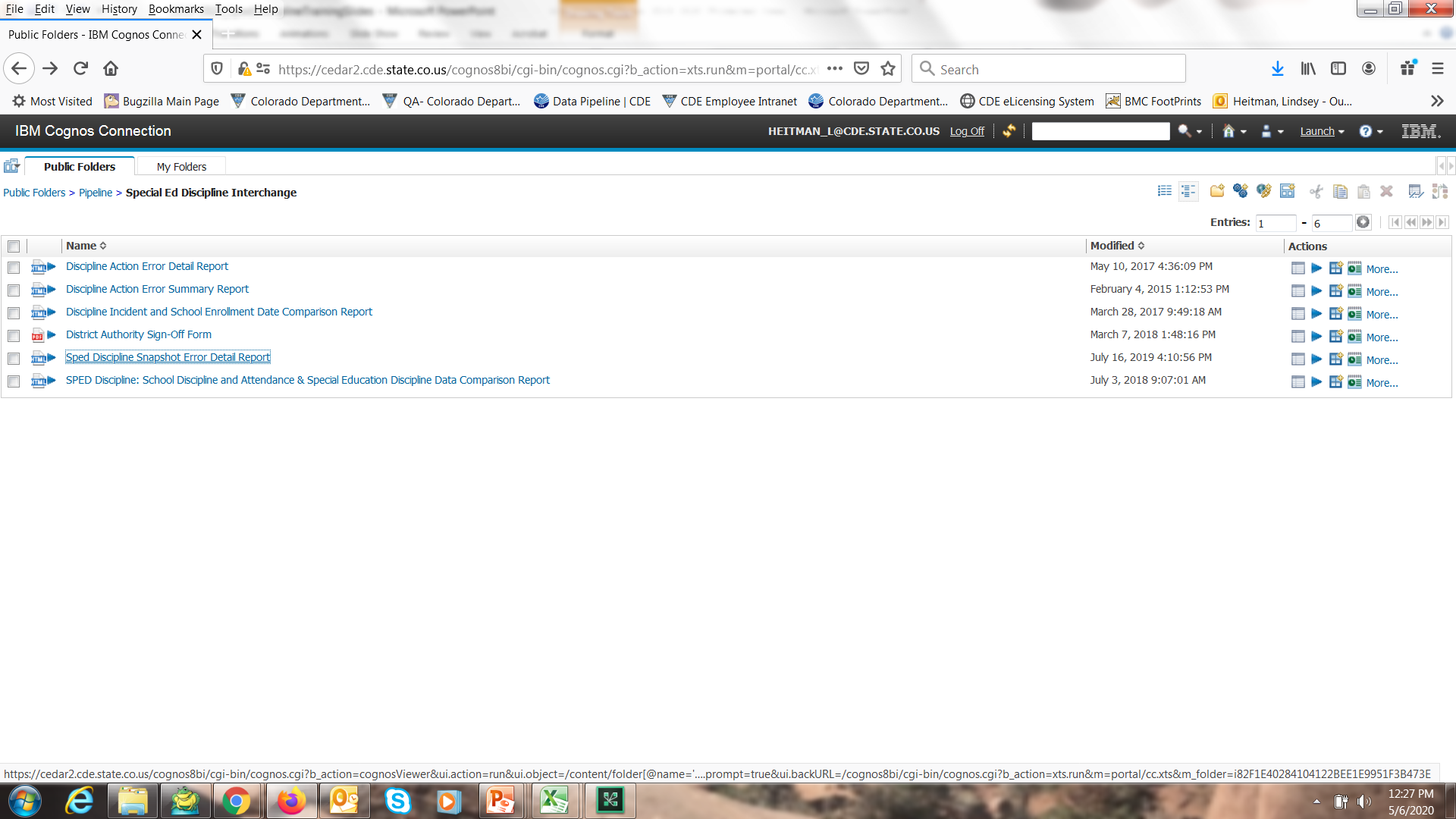 This report allows the district respondent to see the Sped Discipline snapshot errors.
46
Exceptions
47
An Exception to the Rule
There are business rules at both the Interchange and Snapshot level that require an exception request in order to clear the error. 
Interchange Exception Template here under Additional Resources: http://www.cde.state.co.us/datapipeline/inter_sped-discipline 
Snapshot Exception Template here under Additional Links: http://www.cde.state.co.us/datapipeline/snap_sped-discipline 

Submit exception requests to Syncplicity – online platform used for secure file sharing
Please email me if you do not yet have a folder. I will send you an email with a link to set it up.
Once a file has been shared you can access syncplicity at:  my.syncplicity.com
File name is your AU code or District code
Used for Exception requests, questions that include PII, facility student information, etc
Please email CDE to notify us you’ve placed something in the folder. We aren’t automatically notified when you’ve saved something in your Syncplicity folder.
Snapshot Exceptions
Exception Template found here: http://www.cde.state.co.us/datapipeline/snap_sped-discipline
SD024 example explanation:
“Student was enrolled in district, left during the year and then returned. The start date of Special Education was picked up as the most recent re-enrollment, not the initial start date of special education. Student was enrolled in the district at the time of each behavioral incident.”
49
Assistance Needed?
If you have any questions about the Special Education Discipline Data Collection, please feel free to contact us!  

Lindsey Heitman 303-866-5759 heitman_l@cde.state.co.us Collection Manager – primary contact 
Orla Bolger 303-866-6896 bolger_o@cde.state.co.us   ESSU Contact – data content
Alyssa Ohleyer 303-866-6308 ohleyer_a@cde.state.co.us  ESSU Contact – DMS/reports

Email protocol – please include:
District # and Administrative Unit #
Subject of the email/applicable error codes/school codes referenced
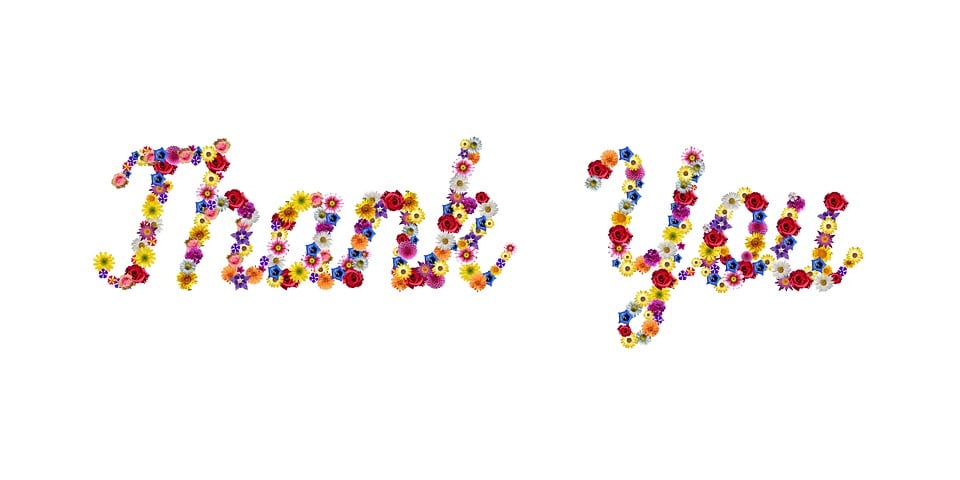